Schools Diversity Week
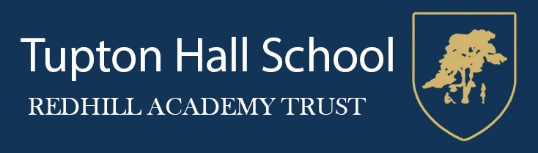 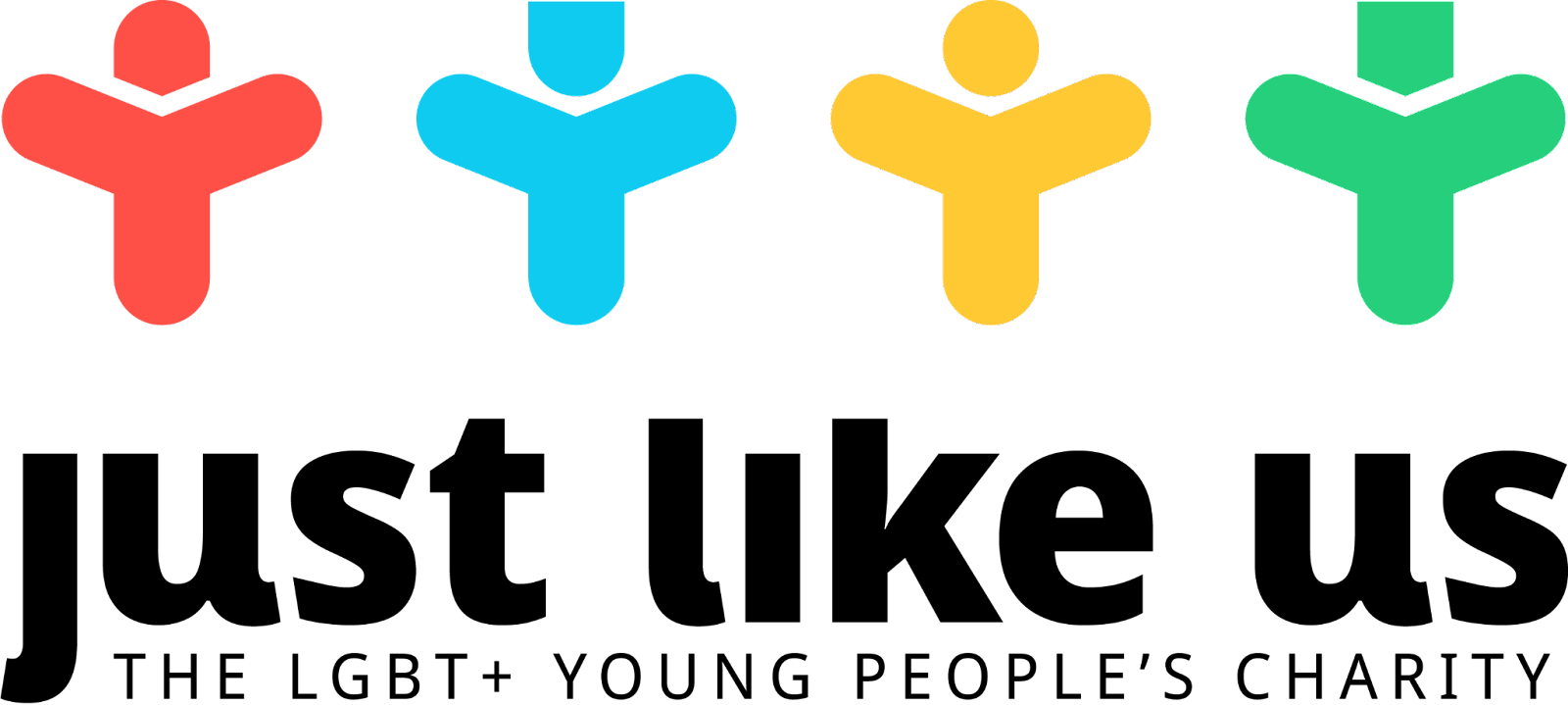 LGBT+  
Sexual orientation and gender identity
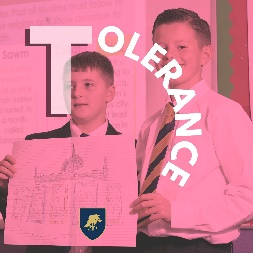 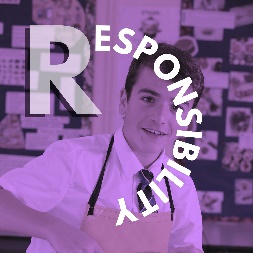 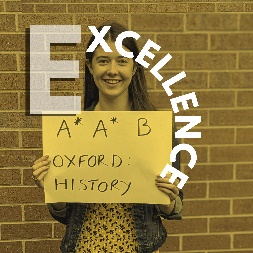 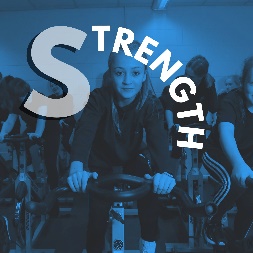 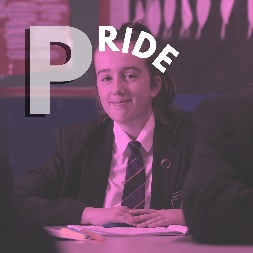 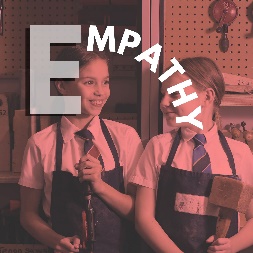 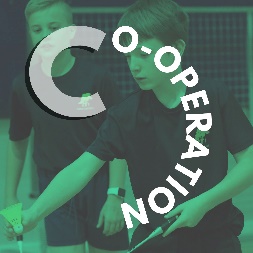 Schools Diversity Week
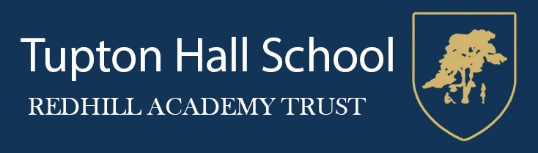 Let's start with a few definitions
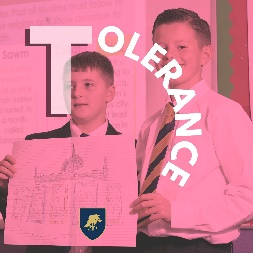 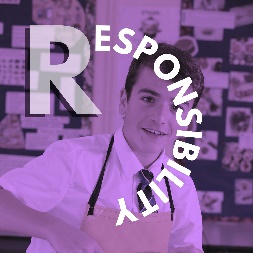 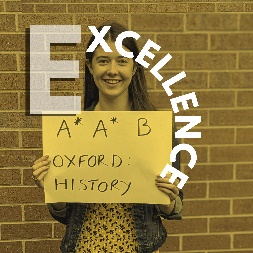 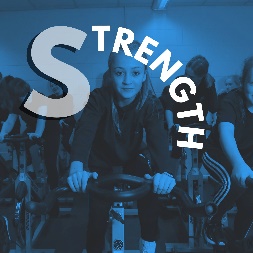 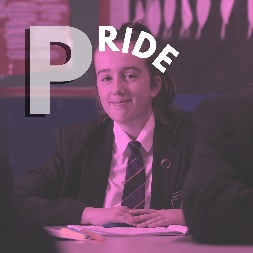 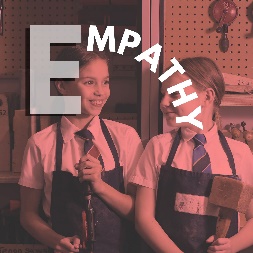 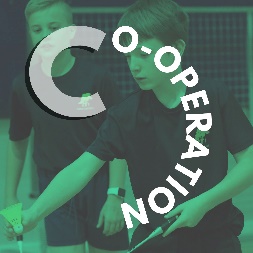 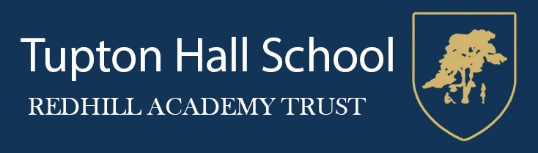 Schools Diversity Week
Match these words with their definition
Straight
A man who is attracted to women, or a woman who is attracted to men
This word is usually used to describe a man who is attracted to men. It can also be a general term for gay and lesbian people
Lesbian
When someone is attracted to more than one gender
Gay
A woman who is attracted to women
Bisexual
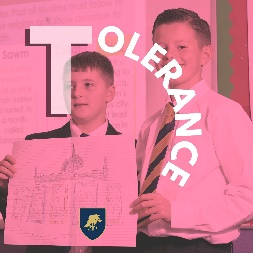 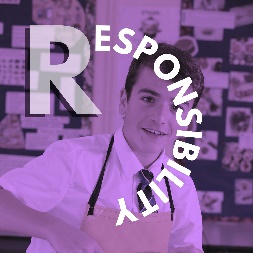 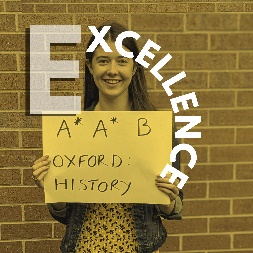 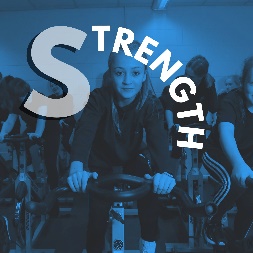 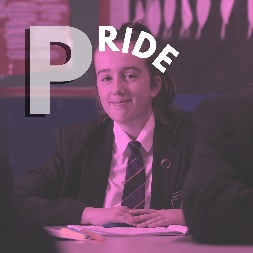 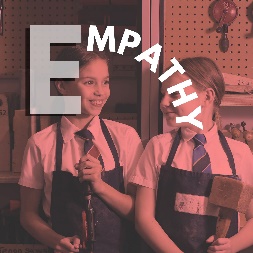 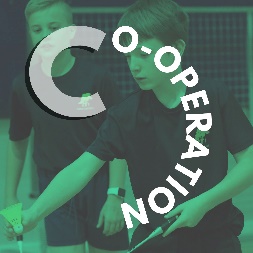 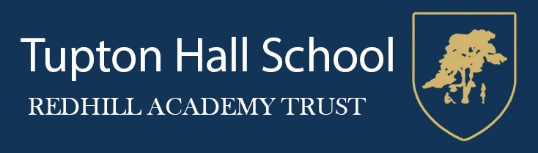 Schools Diversity Week
Match these words with their definition
Straight
A man who is attracted to women, or a woman who is attracted to men
This word is usually used to describe a man who is attracted to men. It can also be a general term for gay and lesbian people
Lesbian
When someone is attracted to more than one gender
Gay
A woman who is attracted to women
Bisexual
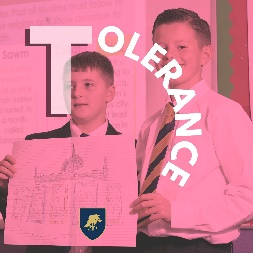 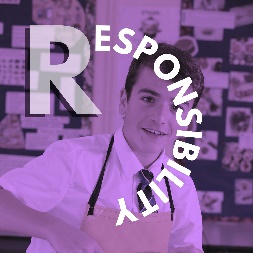 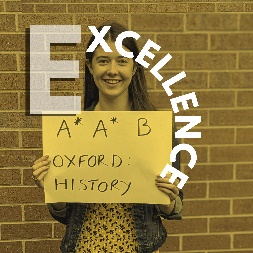 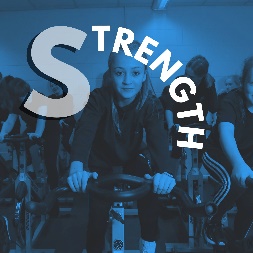 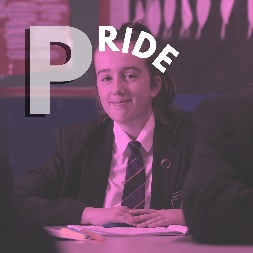 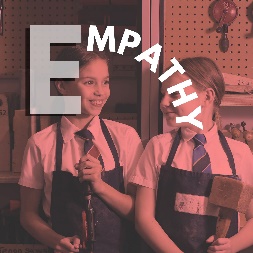 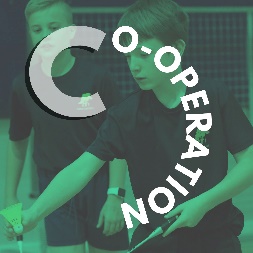 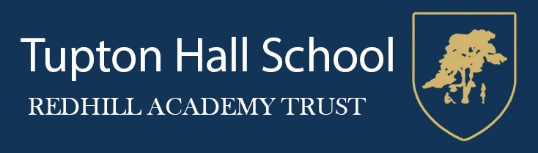 Schools Diversity Week
Match these words with their definition
Straight
A man who is attracted to women, or a woman who is attracted to men
This word is usually used to describe a man who is attracted to men. It can also be a general term for gay and lesbian people
Lesbian
When someone is attracted to more than one gender
Gay
A woman who is attracted to women
Bisexual
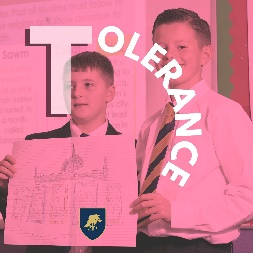 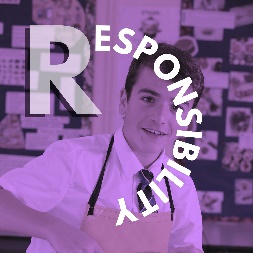 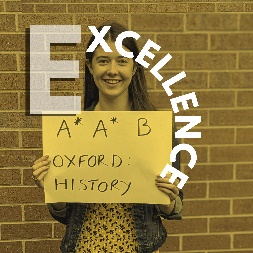 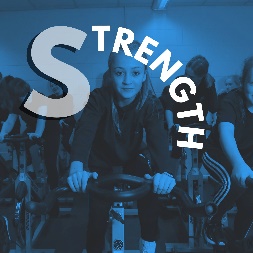 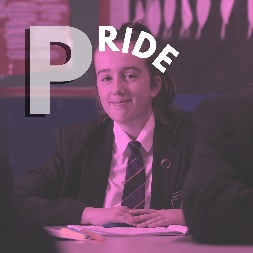 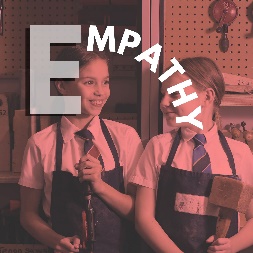 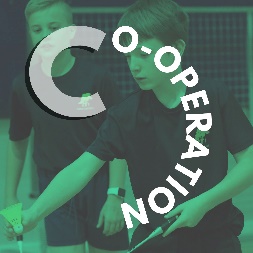 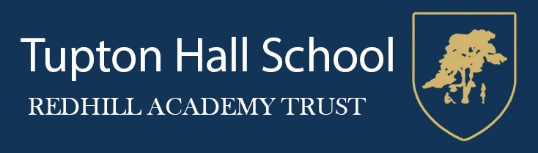 Schools Diversity Week
Match these words with their definition
Straight
A man who is attracted to women, or a woman who is attracted to men
This word is usually used to describe a man who is attracted to men. It can also be a general term for gay and lesbian people
Lesbian
When someone is attracted to more than one gender
Gay
A woman who is attracted to women
Bisexual
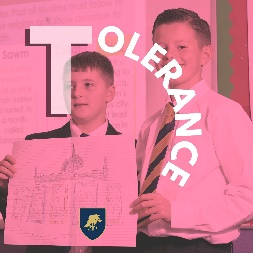 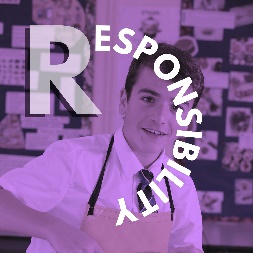 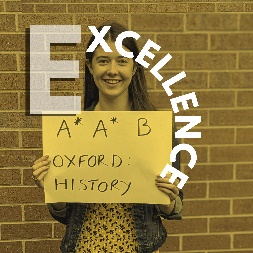 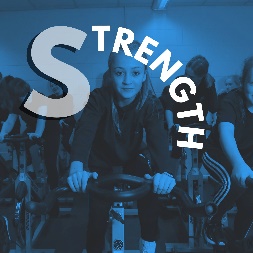 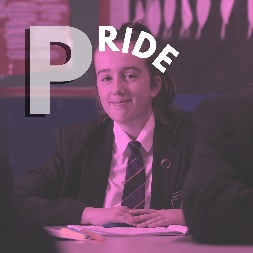 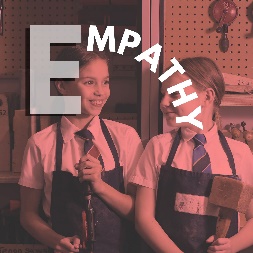 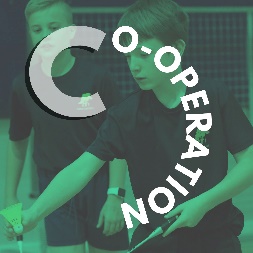 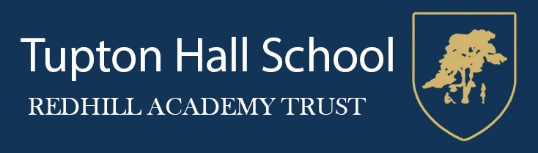 Schools Diversity Week
Match these words with their definition
Straight
A man who is attracted to women, or a woman who is attracted to men
This word is usually used to describe a man who is attracted to men. It can also be a general term for gay and lesbian people
Lesbian
When someone is attracted to more than one gender
Gay
A woman who is attracted to women
Bisexual
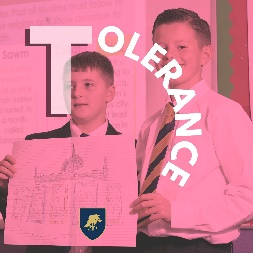 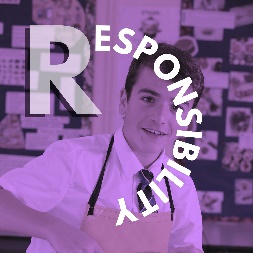 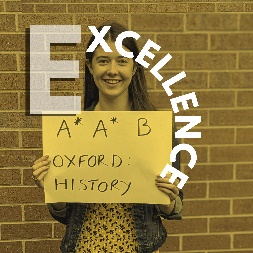 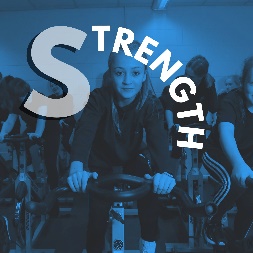 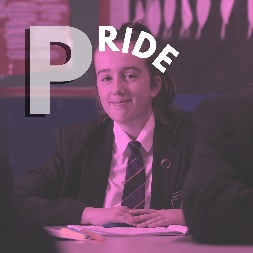 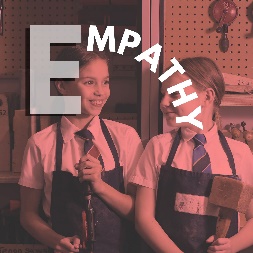 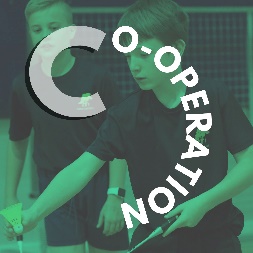 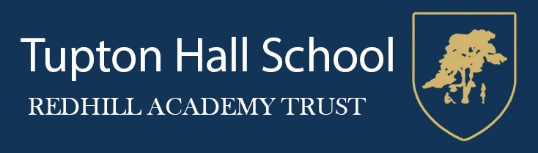 Schools Diversity Week
Match these words with their definition
Straight
A man who is attracted to women, or a woman who is attracted to men
This word is usually used to describe a man who is attracted to men. It can also be a general term for gay and lesbian people
Lesbian
When someone is attracted to more than one gender
Gay
What do all of these words have in common?
A woman who is attracted to women
Bisexual
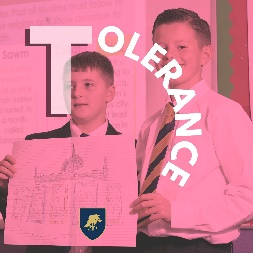 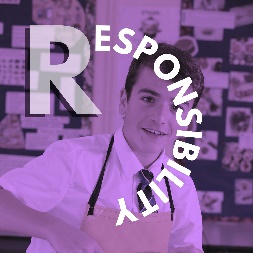 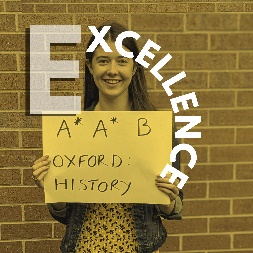 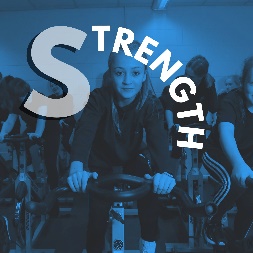 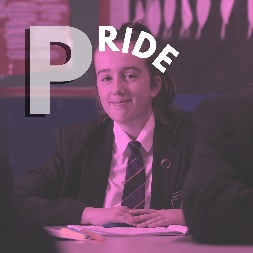 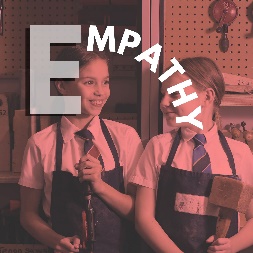 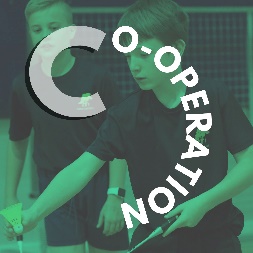 Schools Diversity Week
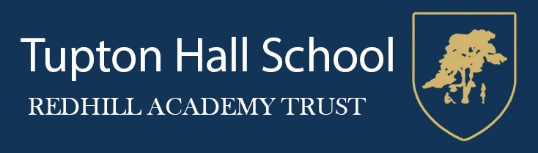 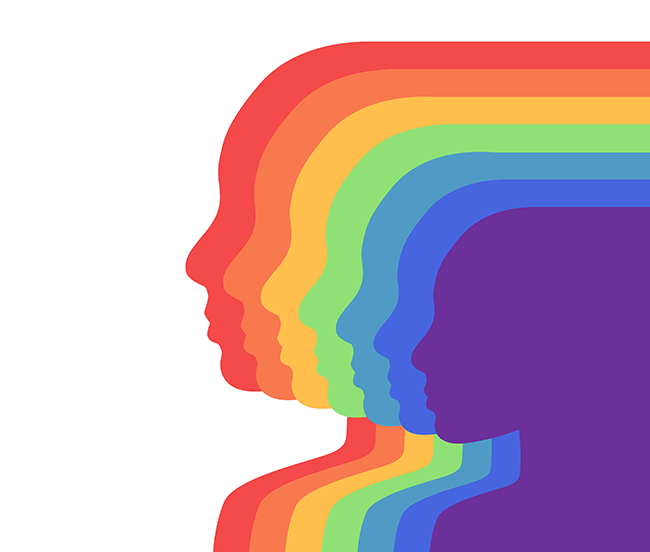 They all describe sexual orientations
Sexual orientation refers to a person’s sexual or romantic attraction to other people, or lack thereof.
Sexual orientation varies from person to person and is a very personal part of someone’s identity. 
While these are terms you may be more familiar with, there are plenty of other terms people can use to describe their sexual orientation. Can you think of any others?
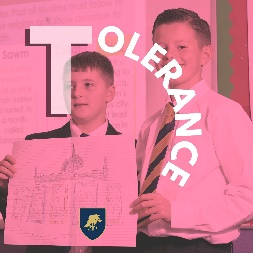 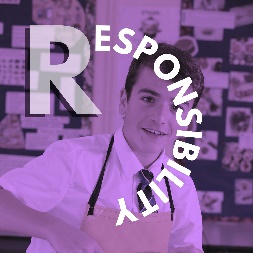 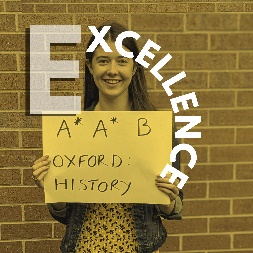 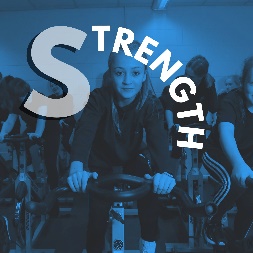 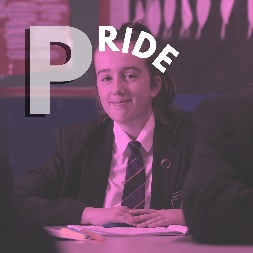 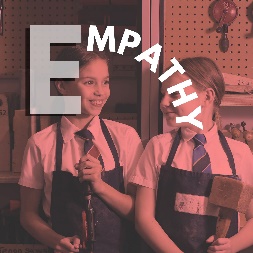 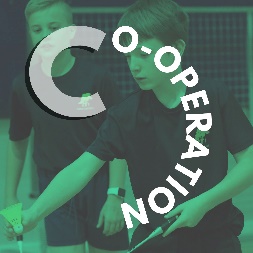 Schools Diversity Week
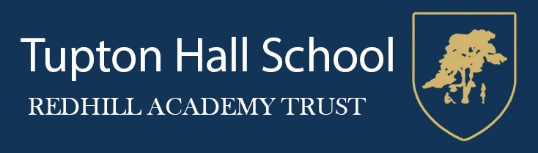 So what about gender identity?
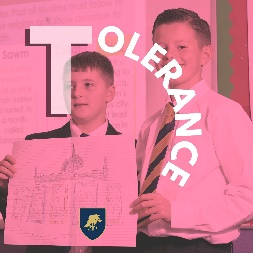 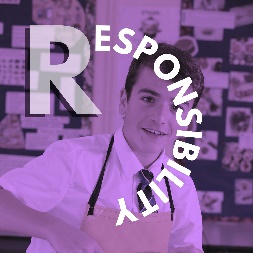 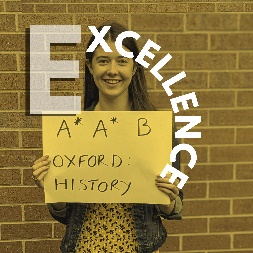 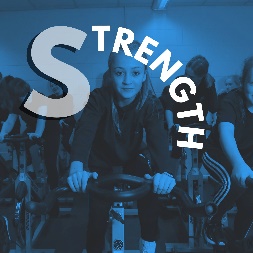 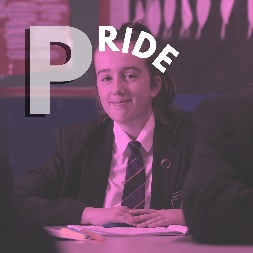 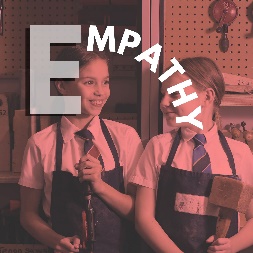 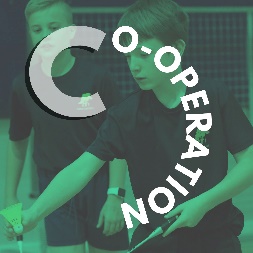 Schools Diversity Week
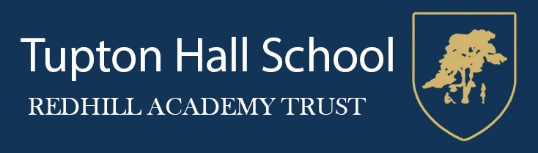 Gender identity is different to sexual orientation
While someone’s sexual orientation is about who they are attracted to, gender identity is about a person’s sense of their own gender, whether male, female or something else, which may or may not correspond to the sex assigned at birth.
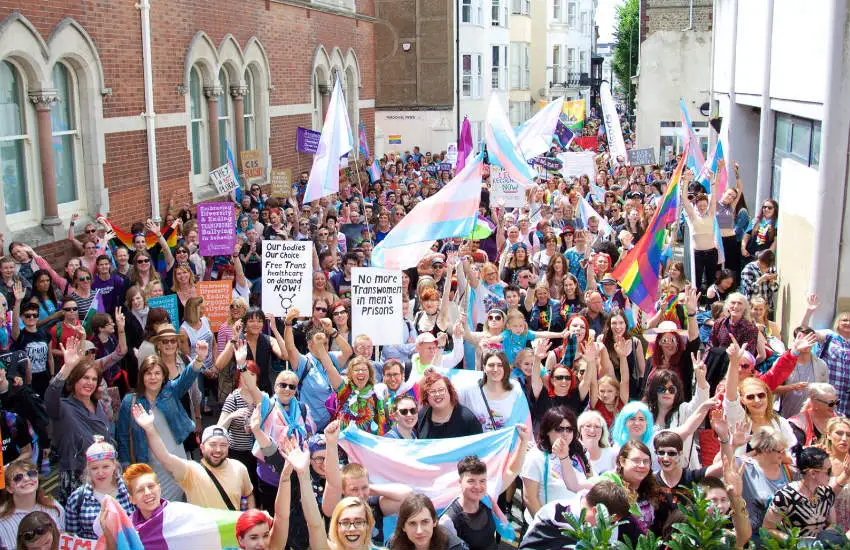 Have a look at some of the key words on the next page and learn more about some of the key vocabulary used when talking about gender identity.
Trans Pride in Brighton
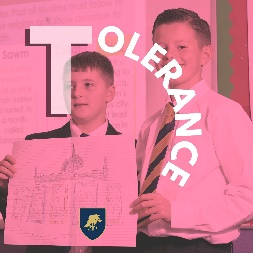 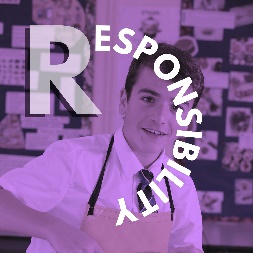 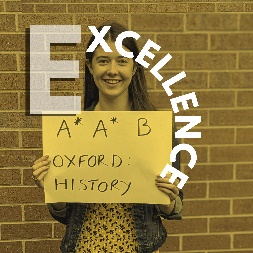 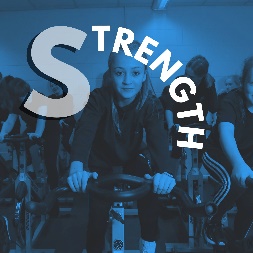 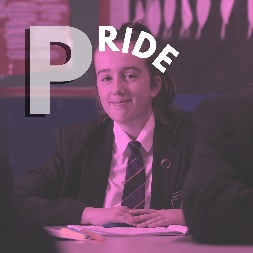 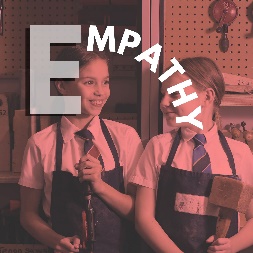 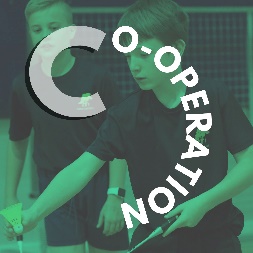 Schools Diversity Week
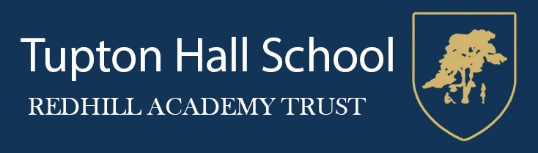 Match these words with their definition
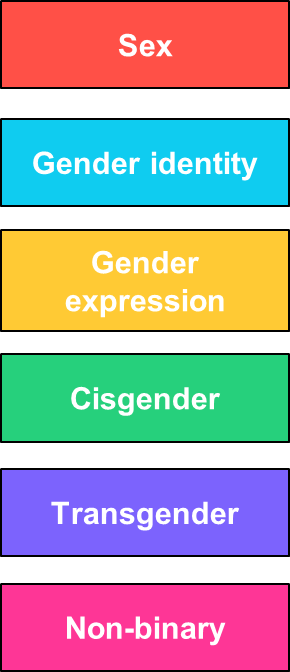 Someone whose gender is not the same as, or does not match, the sex they were given at birth.
How a person sees their own gender. Gender identity relates to how you feel. It’s different from biological sex, or how you look or act.
Given to a person depending on their sex characteristics (genitalia and reproductive functions). 
Sometimes people are born with differences in sex characteristics that means they don’t fit the typical definitions for male or female. This is called intersex.
People whose gender identity doesn’t match exactly with  ‘man’ or ‘woman’. Some non-binary people identify with parts of being a “man” or “woman”, while others don’t at all.
This is how a person shows their gender identity to others. This might be through what they wear, how they act, their appearance, as well as many other ways.
Someone who is comfortable with the sex they were given at birth. A cisgender person is not transgender.
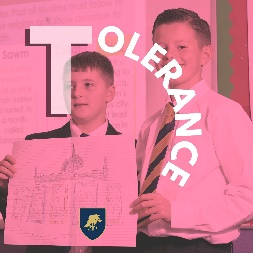 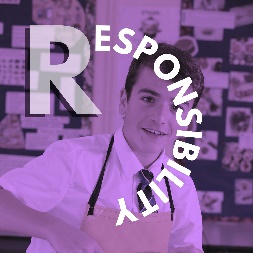 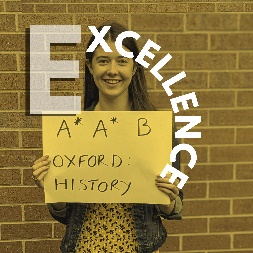 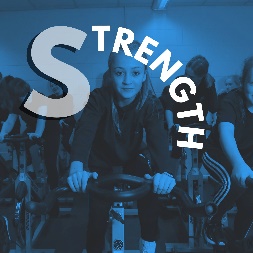 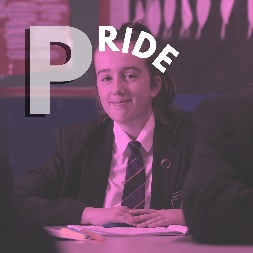 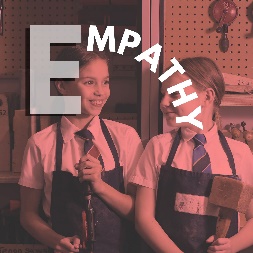 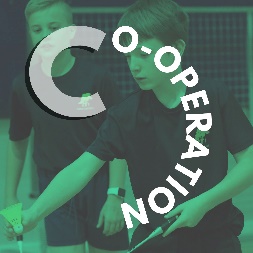 Schools Diversity Week
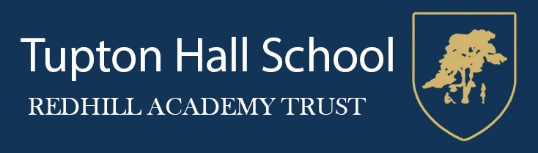 Match these words with their definition
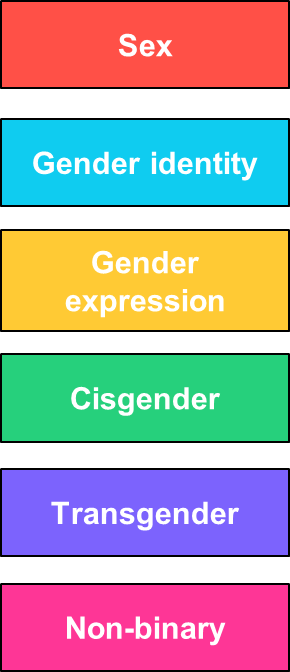 Someone whose gender is not the same as, or does not match, the sex they were given at birth.
How a person sees their own gender. Gender identity relates to how you feel. It’s different from biological sex, or how you look or act.
Given to a person depending on their sex characteristics (genitalia and reproductive functions). 
Sometimes people are born with differences in sex characteristics that means they don’t fit the typical definitions for male or female. This is called intersex.
People whose gender identity doesn’t match exactly with  ‘man’ or ‘woman’. Some non-binary people identify with parts of being a “man” or “woman”, while others don’t at all.
This is how a person shows their gender identity to others. This might be through what they wear, how they act, their appearance, as well as many other ways.
Someone who is comfortable with the sex they were given at birth. A cisgender person is not transgender.
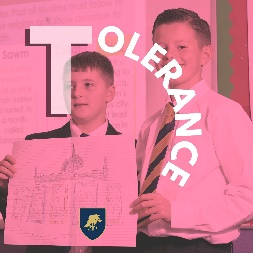 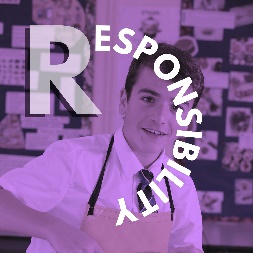 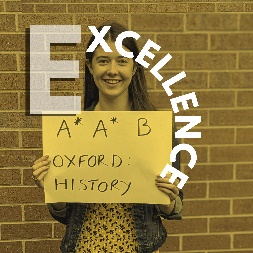 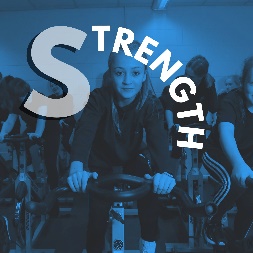 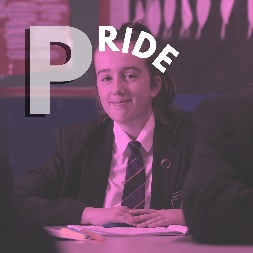 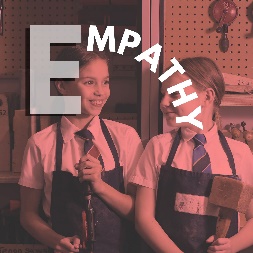 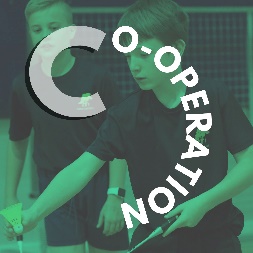 Schools Diversity Week
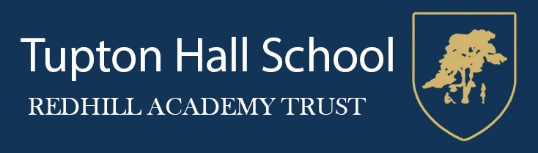 Match these words with their definition
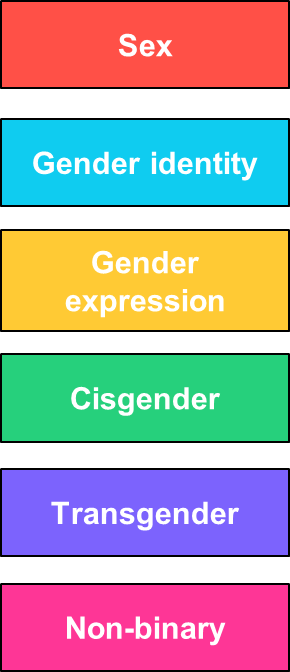 Someone whose gender is not the same as, or does not match, the sex they were given at birth.
How a person sees their own gender. Gender identity relates to how you feel. It’s different from biological sex, or how you look or act.
Given to a person depending on their sex characteristics (genitalia and reproductive functions). 
Sometimes people are born with differences in sex characteristics that means they don’t fit the typical definitions for male or female. This is called intersex.
People whose gender identity doesn’t match exactly with  ‘man’ or ‘woman’. Some non-binary people identify with parts of being a “man” or “woman”, while others don’t at all.
This is how a person shows their gender identity to others. This might be through what they wear, how they act, their appearance, as well as many other ways.
Someone who is comfortable with the sex they were given at birth. A cisgender person is not transgender.
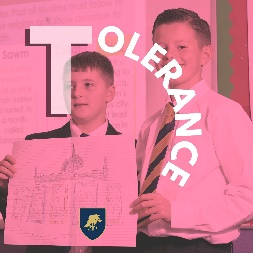 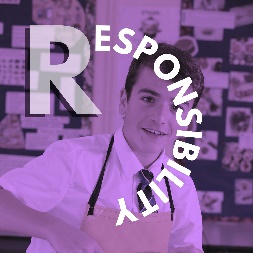 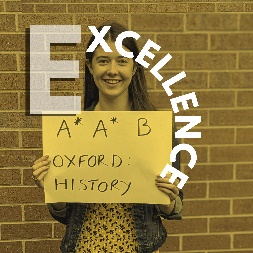 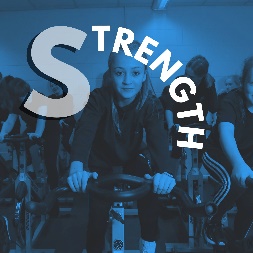 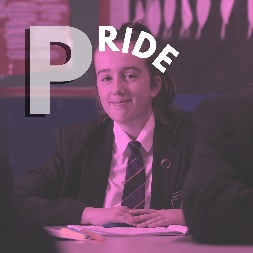 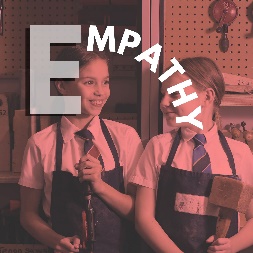 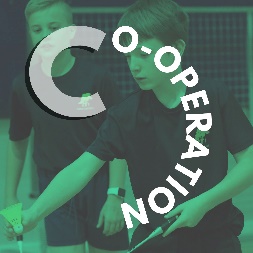 Schools Diversity Week
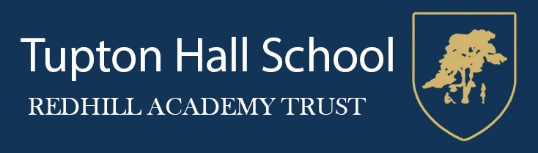 Match these words with their definition
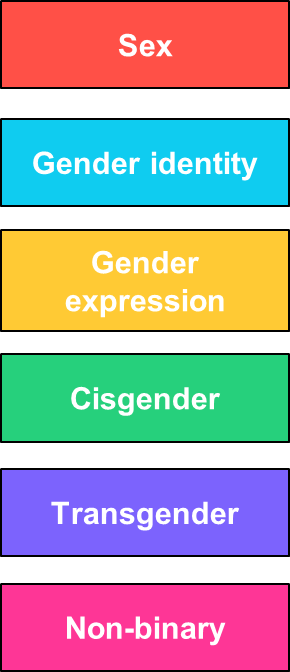 Someone whose gender is not the same as, or does not match, the sex they were given at birth.
How a person sees their own gender. Gender identity relates to how you feel. It’s different from biological sex, or how you look or act.
Given to a person depending on their sex characteristics (genitalia and reproductive functions). 
Sometimes people are born with differences in sex characteristics that means they don’t fit the typical definitions for male or female. This is called intersex.
People whose gender identity doesn’t match exactly with  ‘man’ or ‘woman’. Some non-binary people identify with parts of being a “man” or “woman”, while others don’t at all.
This is how a person shows their gender identity to others. This might be through what they wear, how they act, their appearance, as well as many other ways.
Someone who is comfortable with the sex they were given at birth. A cisgender person is not transgender.
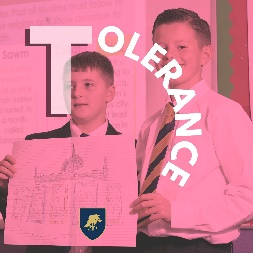 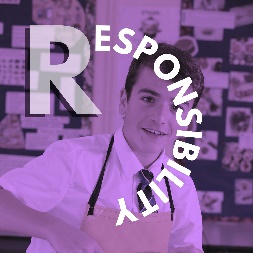 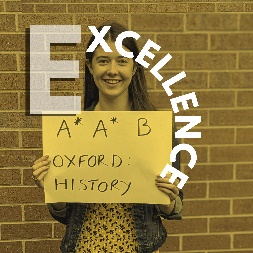 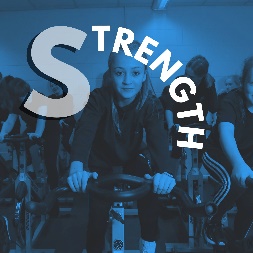 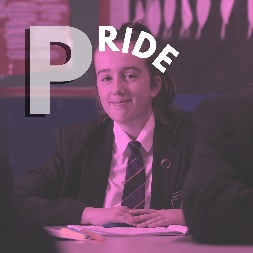 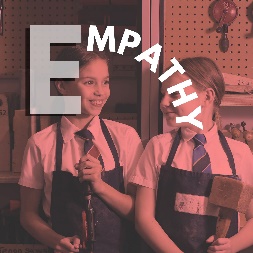 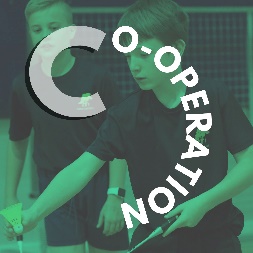 Schools Diversity Week
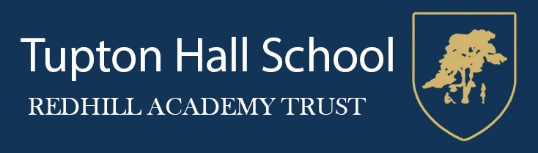 Match these words with their definition
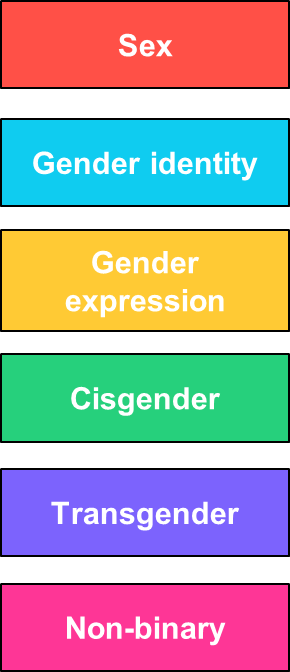 Someone whose gender is not the same as, or does not match, the sex they were given at birth.
How a person sees their own gender. Gender identity relates to how you feel. It’s different from biological sex, or how you look or act.
Given to a person depending on their sex characteristics (genitalia and reproductive functions). 
Sometimes people are born with differences in sex characteristics that means they don’t fit the typical definitions for male or female. This is called intersex.
People whose gender identity doesn’t match exactly with  ‘man’ or ‘woman’. Some non-binary people identify with parts of being a “man” or “woman”, while others don’t at all.
This is how a person shows their gender identity to others. This might be through what they wear, how they act, their appearance, as well as many other ways.
Someone who is comfortable with the sex they were given at birth. A cisgender person is not transgender.
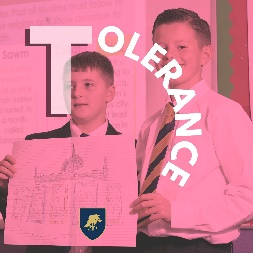 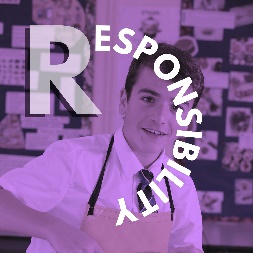 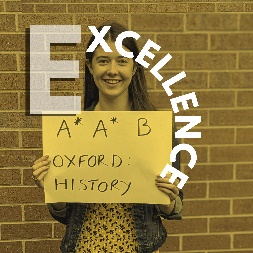 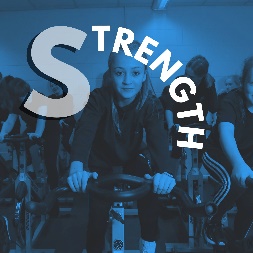 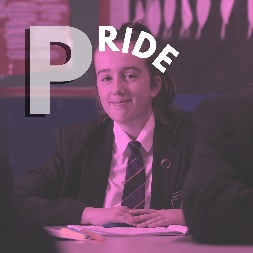 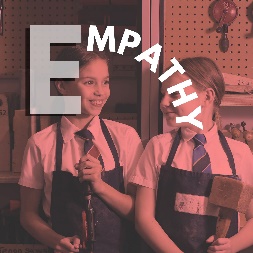 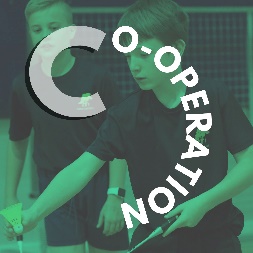 Schools Diversity Week
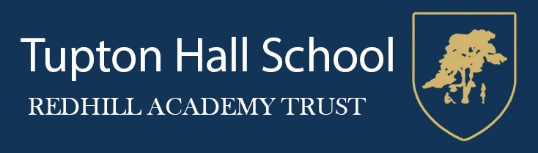 Match these words with their definition
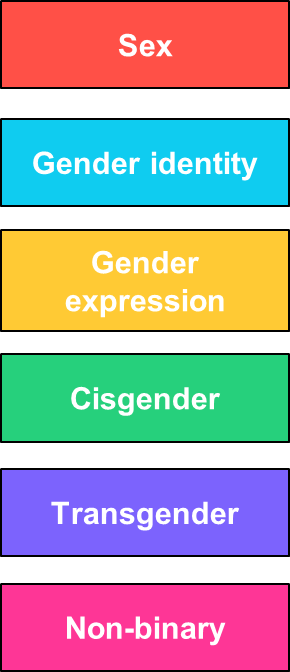 Someone whose gender is not the same as, or does not match, the sex they were given at birth.
How a person sees their own gender. Gender identity relates to how you feel. It’s different from biological sex, or how you look or act.
Given to a person depending on their sex characteristics (genitalia and reproductive functions). 
Sometimes people are born with differences in sex characteristics that means they don’t fit the typical definitions for male or female. This is called intersex.
People whose gender identity doesn’t match exactly with  ‘man’ or ‘woman’. Some non-binary people identify with parts of being a “man” or “woman”, while others don’t at all.
This is how a person shows their gender identity to others. This might be through what they wear, how they act, their appearance, as well as many other ways.
Someone who is comfortable with the sex they were given at birth. A cisgender person is not transgender.
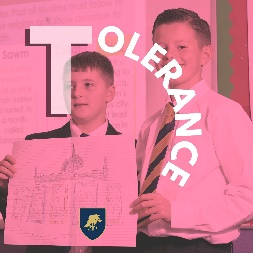 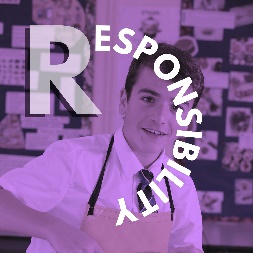 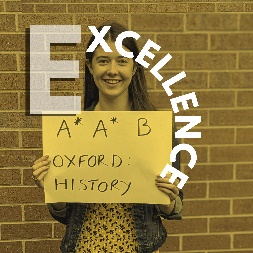 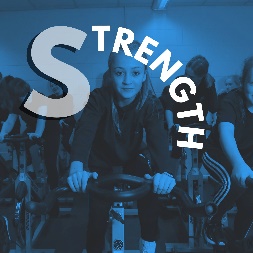 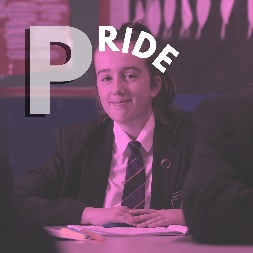 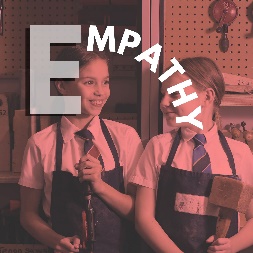 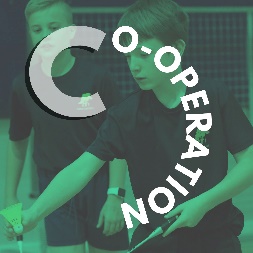 Schools Diversity Week
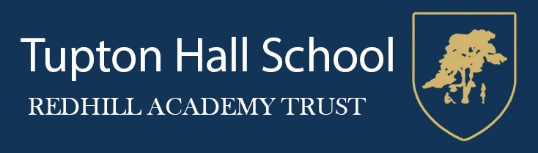 Match these words with their definition
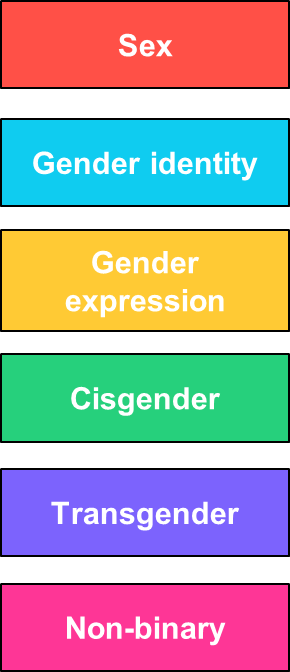 Someone whose gender is not the same as, or does not match, the sex they were given at birth.
How a person sees their own gender. Gender identity relates to how you feel. It’s different from biological sex, or how you look or act.
Given to a person depending on their sex characteristics (genitalia and reproductive functions). 
Sometimes people are born with differences in sex characteristics that means they don’t fit the typical definitions for male or female. This is called intersex.
People whose gender identity doesn’t match exactly with  ‘man’ or ‘woman’. Some non-binary people identify with parts of being a “man” or “woman”, while others don’t at all.
This is how a person shows their gender identity to others. This might be through what they wear, how they act, their appearance, as well as many other ways.
Someone who is comfortable with the sex they were given at birth. A cisgender person is not transgender.
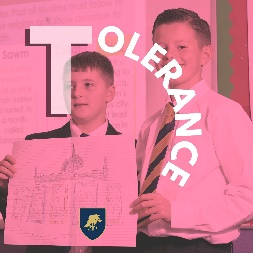 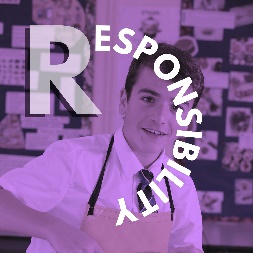 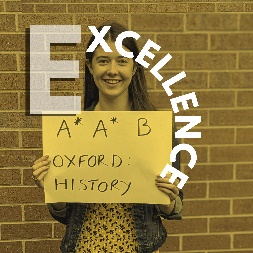 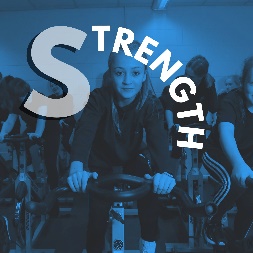 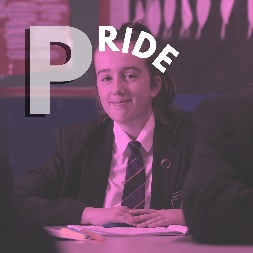 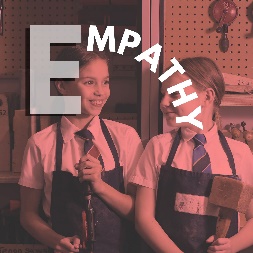 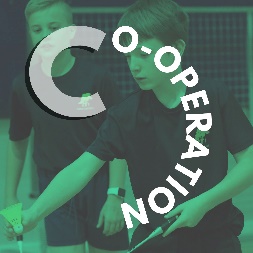 Schools Diversity Week
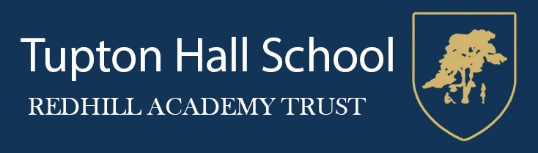 Closing thoughts
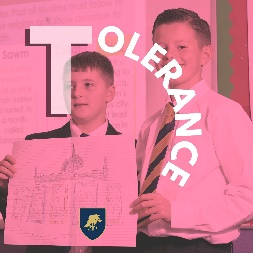 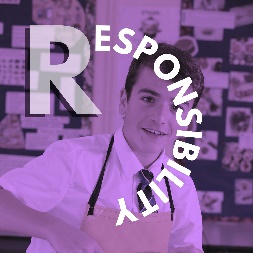 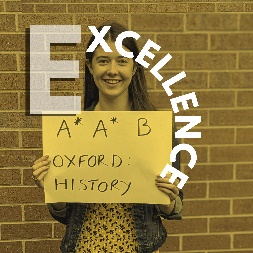 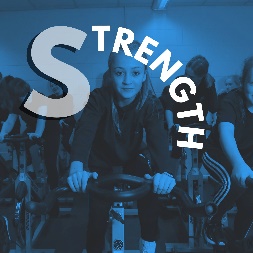 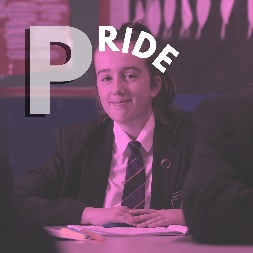 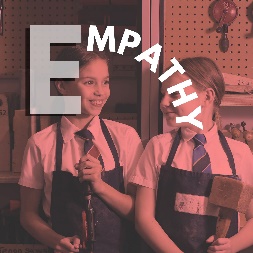 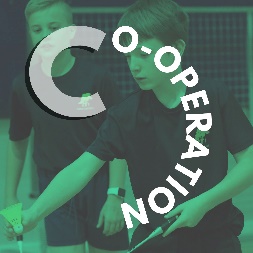 Schools Diversity Week
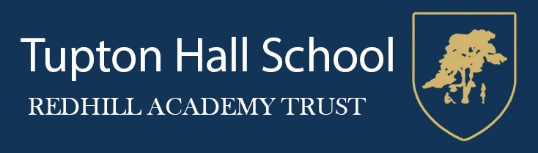 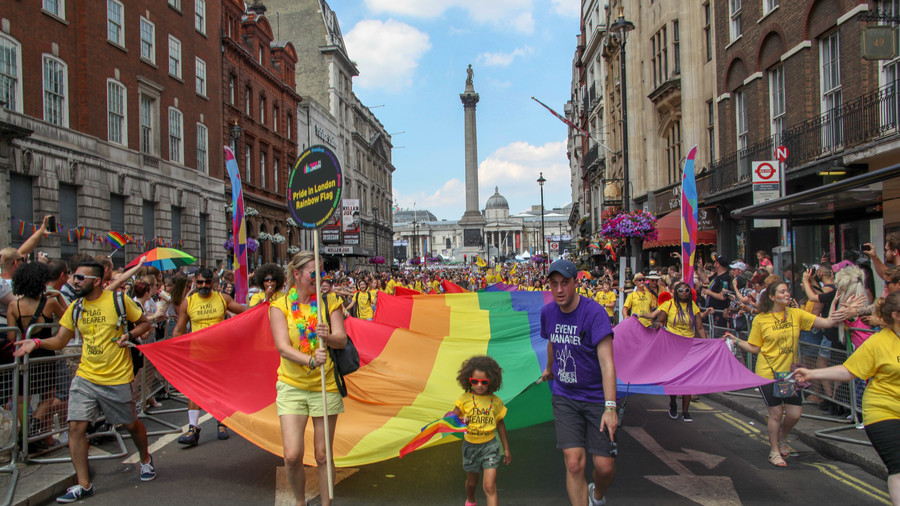 Sexual orientation and gender identity are very personal
It’s OK to not fully remember or understand every term you have seen today.
Talking to people and asking respectful questions about their identity is a great way to learn more about each other and understand more about the differences between us that make us unique.
However it is important to remember that both sexual orientation and gender identity are very personal parts of someone’s identity.
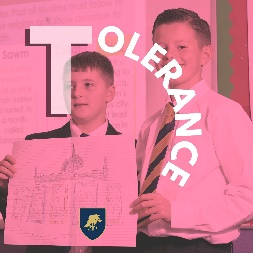 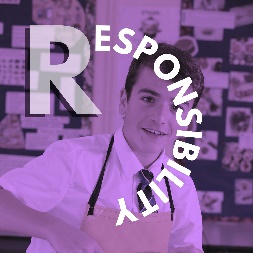 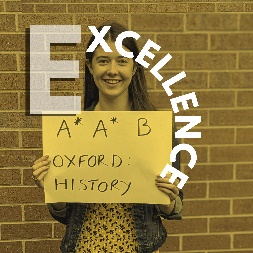 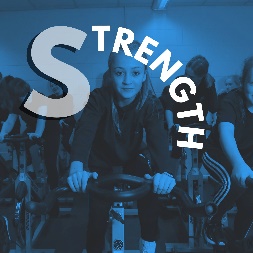 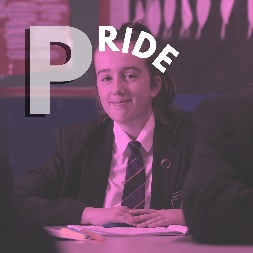 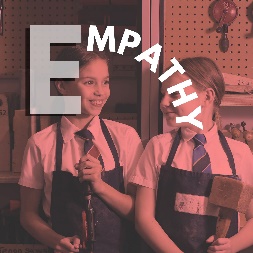 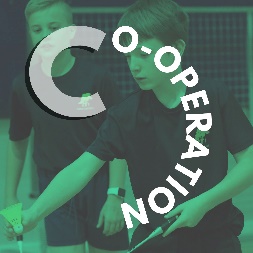 Schools Diversity Week
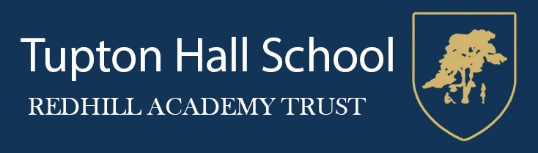 Dos and don’ts
Aim:  Understand how to sensitively respond to someone coming out as LGBT+.
Task:  Highlight the do’s and don’ts in different colours.
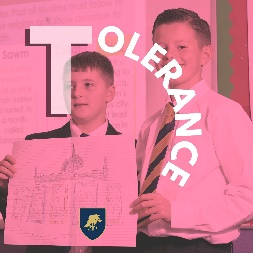 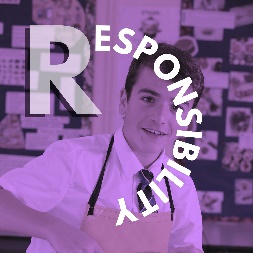 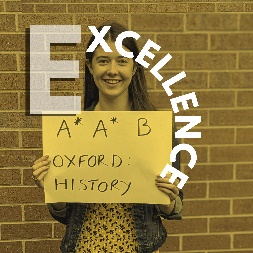 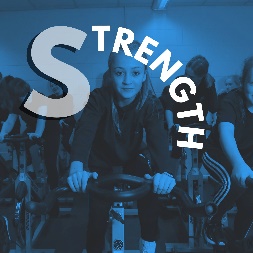 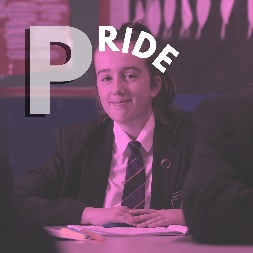 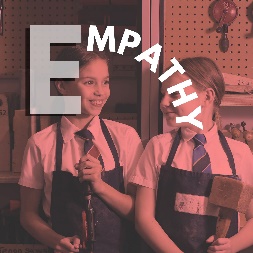 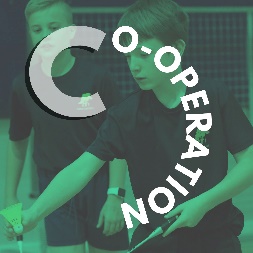 [Speaker Notes: The session begins by discussing what it means to ‘come out’. It will be important to underline how valuable it is just to listen to someone, and also to keep in mind that everyone’s situation is unique, and coming out as a particular sexual orientation isn’t the same as gender identity - each will have quite distinct considerations. The session ends on a ‘dos and don’ts’ sorting activity, offering pupils straightforward guidance. See support guide in folder for teachers to help discussions.]